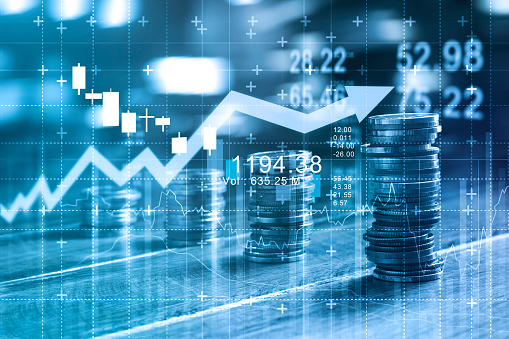 Ēnu ekonomika – izaicinājumi un risinājumi
VISC seminārs sociālo zinību skolotājiem

2024.gada 27.novembrī
Ēnu ekonomikas jēdziens: nepastāv vienotas pieejas kā raksturot ēnu ekonomiku
EKONOMISKA IZAUGSME
nodokļu morāle
Netiešā modelēšanas metode
labprātīga nodokļu saistību izpilde
skaidras naudas pieprasījuma metode
IKP
tiešā 
apsekojuma metode
vairāku indikatoru un vairāku cēloņu metode (MIMIC)
ilgtspējīga nodokļu maksāšanas kultūra
ēnu ekonomika
budžeta 
ieņēmumi
potenciāla 
nodokļu masa
Nodokļu plaisa
ienākumu nevienlīdzība
NESAMAKSĀTO NODOKĻU APJOMS
neuzrādītās algas
- PVN
- IIN
- VSAOI
- akcīzes
inflācija
korupcija
nereģistrētie darbinieki
nelegālas ekonomiskās aktivitātes
neuzrādītā uzņēmumu peļņa
slēpta saimnieciskā darbība
skaidra nauda
nelegālu preču un pakalpojumu ražošana
oficiālajā statistikā neuzskaitīts iekšzemes kopprodukts
[Speaker Notes: Saskaņā ar Ekonomiskās sadarbības un attīstības organizācijas (OECD) definīciju: 

Ēnu ekonomiku  veido legālas ekonomiskās aktivitātes, par kurām normatīvajos aktos noteiktā kārtībā ir jāsniedz informācija nodokļu administrācijai, bet par kurām nav sniegtas ziņas, līdz ar to paliekot neapliktas ar nodokļiem, atšķirībā no tām ekonomiskajām aktivitātēm, par kurām tiek sniegtas ziņas, un nelegālas ekonomiskās aktivitātes]
Ēnu ekonomika ir relatīvs lielums
Ēnu ekonomikas īpatsvars Eiropas un Baltijas valstīs 
2021.–2022.gadā, % no IKP, prof. F.Šneiders
Ēnu ekonomikas īpatsvars Baltijas valstīs 
2009.–2023.gadā, % no IKP, prof. A.Sauka
F.Šneiders (2022)
A.Sauka (2023)
19,9 %
22,7 %
22,4 %
22,9 %
17,9 %
26,4 %
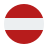 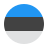 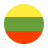 [Speaker Notes: https://www.ltrk.lv/sites/default/files/inline-files/Enu_ekonomikas_Indekss_Baltijas_valstis_2009-2022_0.pdf
https://www.researchgate.net/publication/361775720_New_COVID-related_results_for_estimating_the_shadow_economy_in_the_global_economy_in_2021_and_2022
EK pētījums par ēnu ekonomiku ES valstīs - https://www.europarl.europa.eu/RegData/etudes/STUD/2022/734007/IPOL_STU(2022)734007_EN.pdf]
Ēnu ekonomikas dalībnieka profils –Darba ņēmējs
Sociālo garantiju risks
nevar doties apmaksātajā bērna kopšanas atvaļinājumā, ikgadējā atvaļinājumā, saņemt slimības pabalstu, veselības apdrošināšanu, veikt uzkrājumus pensijas fondā
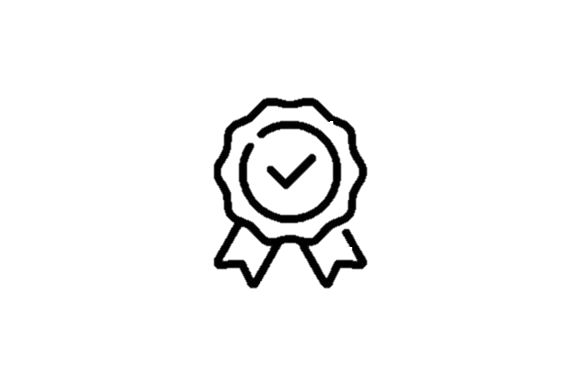 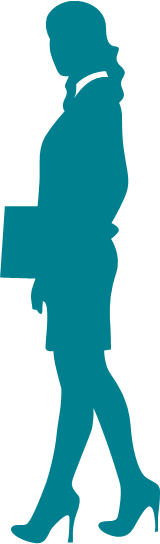 Finanšu zaudējumi
zemāks atalgojums, nav tiesību uz virsstundu apmaksu, ņemt līzingu, banku aizdevumus, izmantot citus finanšu tirgu pakalpojumus, lai iegādātos dārgas preces vai pakalpojumus
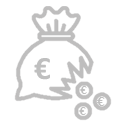 Nestabilitāte un nedrošība
nav juridiskās aizsardzības pret darba devēja patvaļu, atlaišanu no darba, negodīgiem darba apstākļiem, darba traumu gadījumā
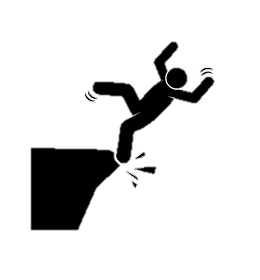 Ēnu ekonomikas dalībnieka profils –Preču vai pakalpojumu pircējs
Kvalitātes un drošības risks
iegādājoties nekvalitatīvas preces vai pakalpojumus neviens negarantē kvalitāti, kas var būt dzīvībai vai veselībai bīstami – veselības un skaistumkopšanas pakalpojumi, auto remonts
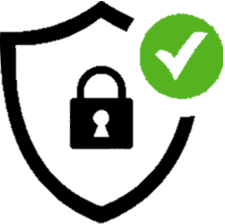 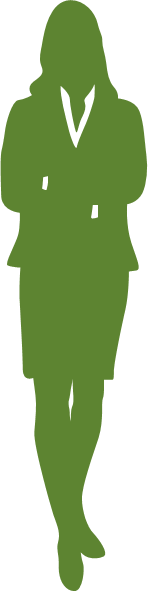 Garantiju un aizsardzības risks
ja saņemtā prece ir bojāta vai pakalpojumus ir nekvalitatīvs, valsts nevar aizstāvēt patērētāja tiesības, kas var rast grūtības pircējam atgūt naudu, samainīt vai atgriezt preci, saņemt kompensāciju
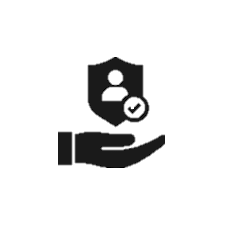 Ietekme uz ekonomiku
saglabājot toleranci pret ēnu ekonomiku tiek samazināti budžeta ienākumi, kas var ietekmēt publisko pakalpojumu kvalitāti, atalgojumu ārstiem,  ugunsdzēsējiem, skolotājiem u.c.
Ēnu ekonomikas dalībnieka profils –Uzņēmējs
Juridiskās sekas
nodokļu uzrēķini, sodi, administratīvā un kriminālatbildība
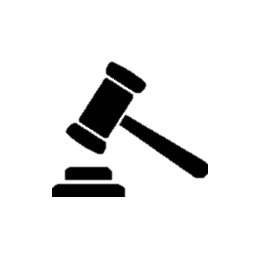 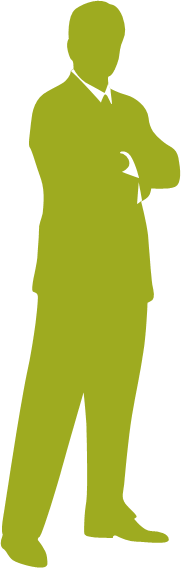 Finanšu zaudējumi
nevar izmantot oficiālas finanšu sistēmas priekšrocības – investīcijas, banku aizdevumus, apdrošināšanu
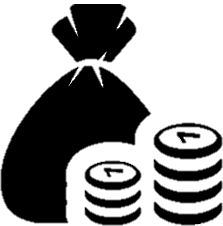 Reputācijas risks
slikta reputācija var ietekmēt turpmākās biznesa iespējas, sadarbību ar citiem komersantiem un valsti
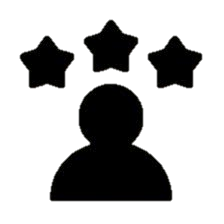 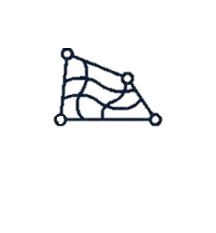 Darbinieku sociālās aizsardzības risks
darbiniekiem liegtas sociālās garantijas, veselības apdrošināšana, uzkrājumi pensijas fondā
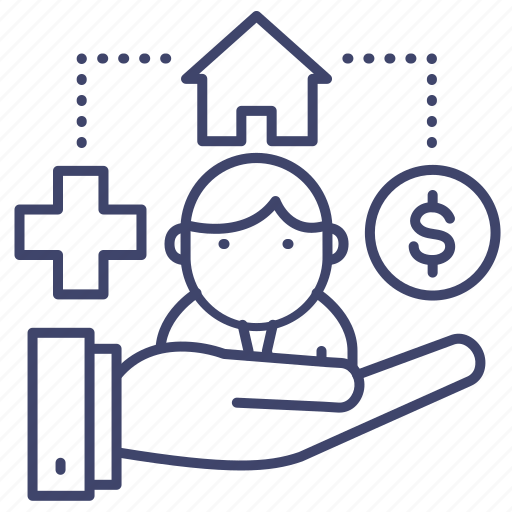 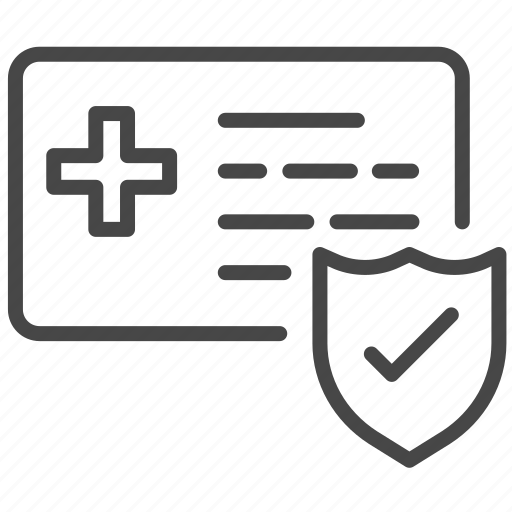 Tirgus izkropļošana
negodīga konkurence, negatīvā ietekme uz uzņēmējdarbības vidi un valsts ekonomiku kopumā
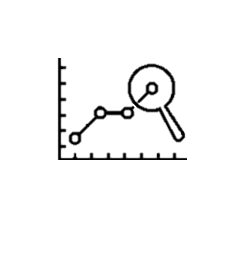 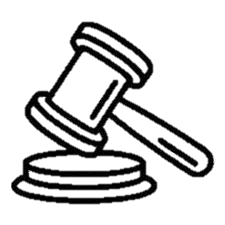 [Speaker Notes: Uzņēmējs, iesaistoties ēnu ekonomikā, riskē ar vairākiem nopietniem faktoriem.]
Ēnu ekonomikas cēloņi un sakarības
Iesaisti ēnu ekonomikā Latvijā ietekmē 
ekonomiskais motīvs
Galvenās hipotēzes, kas stimulē iesaistīšanos ēnu ekonomikā:

augsts nodokļu slogs
pārmērīgs valsts regulējums
zema valsts institūciju pakalpojumu kvalitāte
zema nodokļu morāle
zems IKP uz vienu iedzīvotāju valstī
augsts pašnodarbinātības līmenis
augsts bezdarbs
zems brīvības līmenis
Labāka kvalitāte

Prece vai pakalpojums nav pieejams parastajā tirgū

Sapratu vēlāk, ka prece vai pakalpojums ir nedeklarēts

Ātrāka apkalpošana

Iespēja palīdzēt kādam, 
kam vajadzīga nauda

Pakalpojums starp draugiem, kolēģiem vai radiniekiem

Zemāka cena
Kāpēc jūs iegādājaties preces vai pakalpojumus nedeklarētā veidā, %
(iespējamas vairākas atbildes) Eurobarometrs
[Speaker Notes: Eirobarometrs 498 - Undeclared work in the European Union - February 2020 - - Eurobarometer survey https://europa.eu/eurobarometer/surveys/detail/2250
Jaunās tirgus ekonomikas valstīm visatbilstošākās politikas jomas ietvers: regulatīvā un administratīvā sloga samazināšana, pārredzamības veicināšana un valdības efektivitātes uzlabošana, kā arī nodokļu atbilstības uzlabošana, procedūru automatizācija un elektronisko maksājumu veicināšana.]
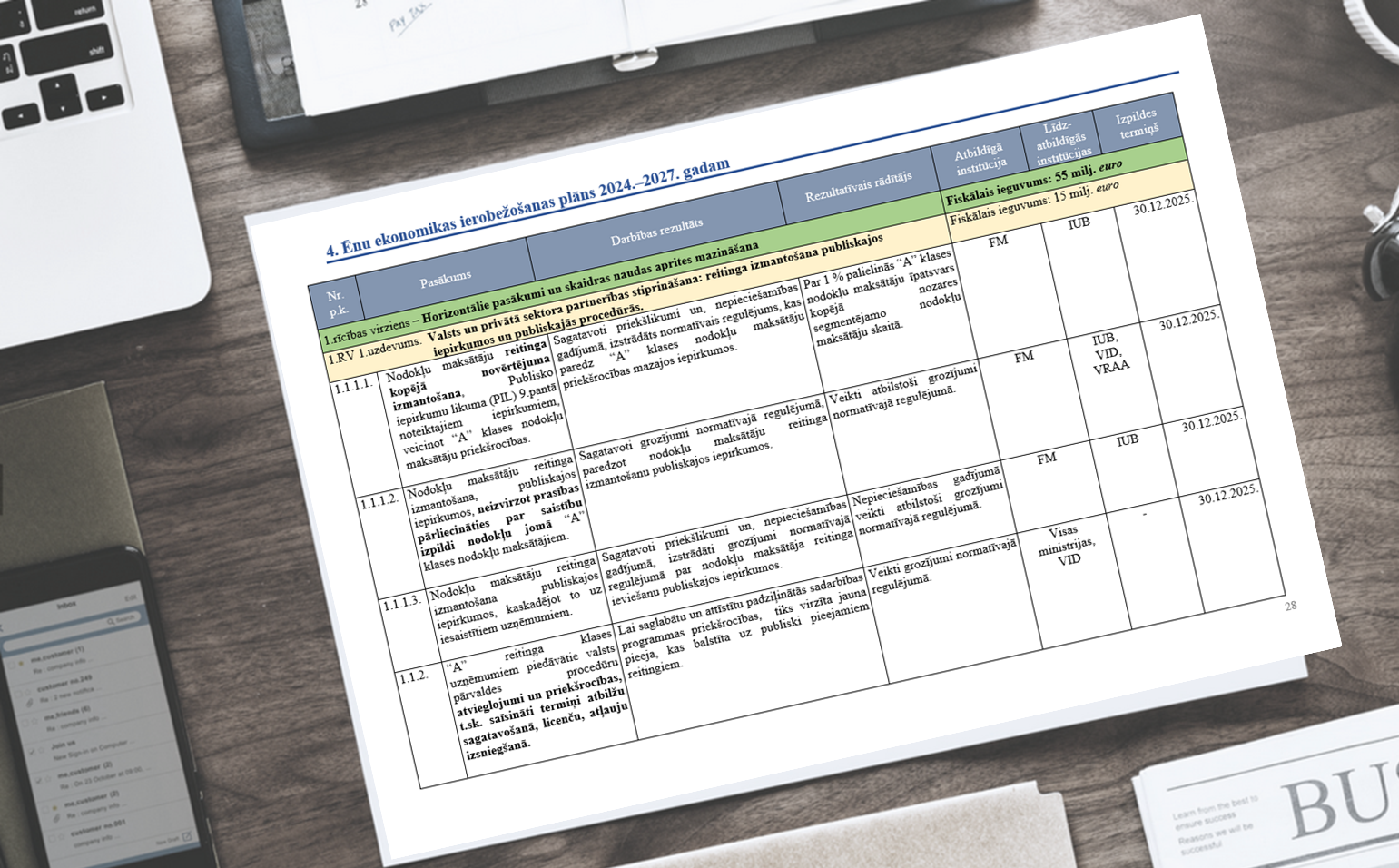 Ēnu ekonomikas ierobežošanas pasākumi
Risinājumi būvniecības, veselības, mazumtirdzniecības u.c. nozarēs
A reitinga uzņēmumiem priekšrocība publiskajos iepirkumos
Pienākums uzņēmējiem informēt VID par darba algas izmaksu skaidrā naudā
Ziņošana par skaidras naudas iemaksām un izmaksām bankomātos
Skaidras naudas plūsmas monitorings
Noteikt par primāro algas izmaksas veidu bezskaidras naudas maksājumu
Obligāto POS termināļu ieviešana, sākot ar 50 tūkst. apgrozījumu
Bezskaidras naudas norēķinu veicināšana
E-rēķinu ieviešana
Atbalsta risinājumi nodokļu nemaksātāju grupām (ilgstošie parādnieki, t.sk. uzturlīdzekļu nemaksātāji)
Uzņēmumu ar ilgstošu negatīva pašu kapitālu darbības ierobežošana
Datu apmaiņas uzlabošana starp valsts un pašvaldību iestādēm (DAGR)
Informācijas avoti
Mānīgs prieks – 
aplokšņu alga
Ārējā drošība
Algas kalkulators 2025.gadam atbilstoši darbaspēka nodokļu izmaiņu piedāvājumam

https://www.fm.gov.lv/lv/algas-aprekins-2025-gadam-atbilstosi-darbaspeka-nodoklu-izmainu-piedavajumam

https://www.lsm.lv/raksts/zinas/ekonomika/12.09.2024-kalkulators-kada-bus-tava-alga-ja-pienems-nodoklu-reformu.a568526/
Cik tiek novirzīts nozarēm no viena nodokļos iemaksātā eiro  

https://www.fm.gov.lv/lv/budzets2024
Nozīmīgākie sabiedrības ieguvumi https://www.fm.gov.lv/lv/valsts-budzeta-2025gadam-izstrade
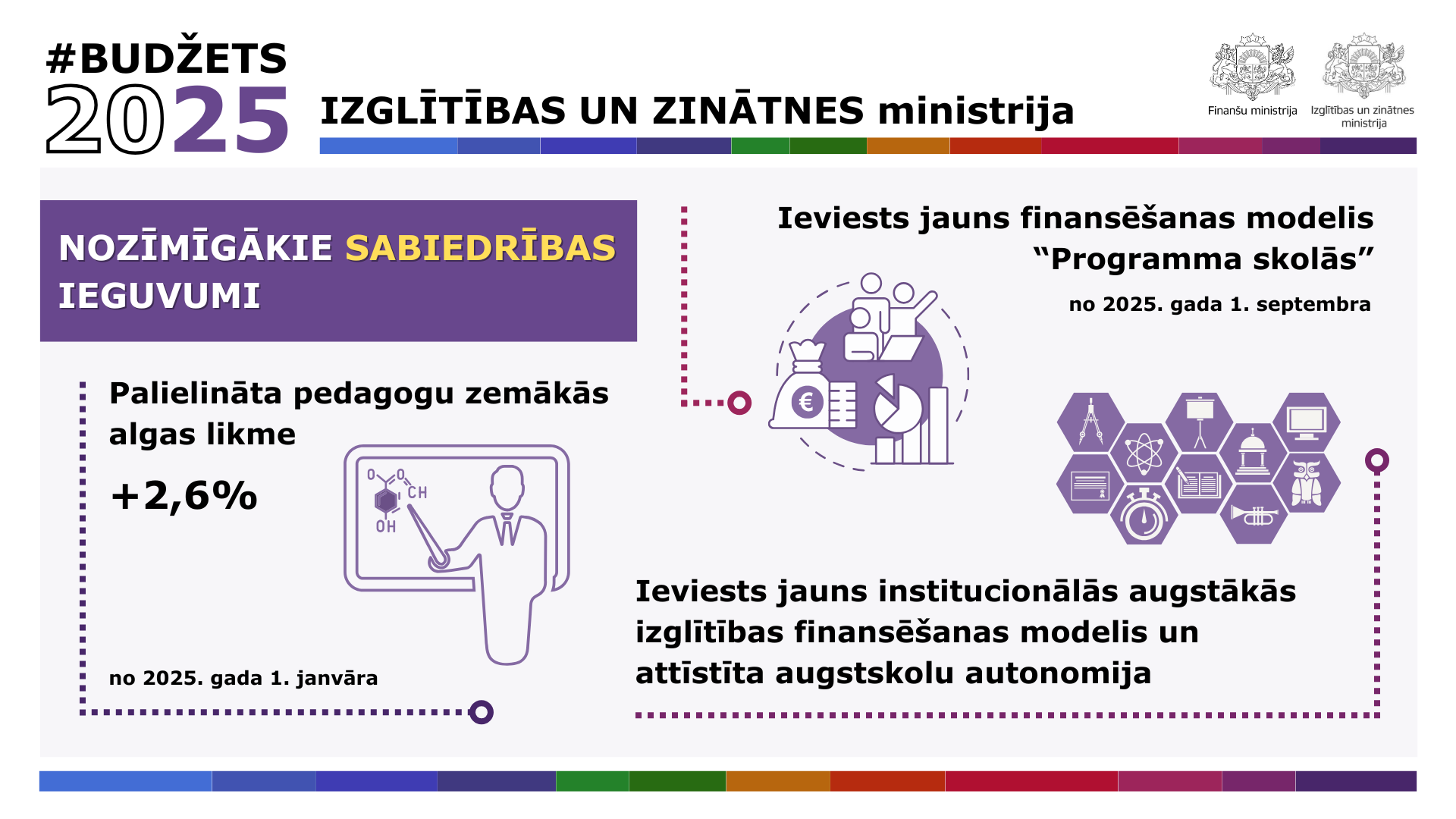 Iekšējā drošība
Nodokļu plaisas 
(VID novērtējums) 
https://www.vid.gov.lv/lv/nodoklu-plaisu-apmeri
Budžeta aktualitātes  https://www.fm.gov.lv/lv/jaunumi?category%5B891%5D=891
SSE Riga pētījums
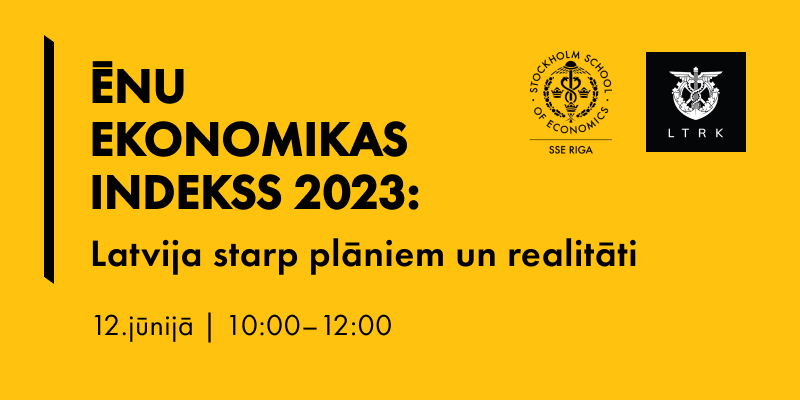 Izglītība
https://www.sseriga.edu/enu-ekonomikas-indekss-2023-latvija-starp-planiem-un-realitati
Ēnu ekonomikas ierobežošanas plāns 2024.-2027.gadam https://likumi.lv/ta/id/349352-enu-ekonomikas-ierobezosanas-plans-2024-2027-gadam
#Budžets2025 sagatavošanas grafiks 
https://www.fm.gov.lv/lv/valsts-budzeta-2025gadam-izstrade
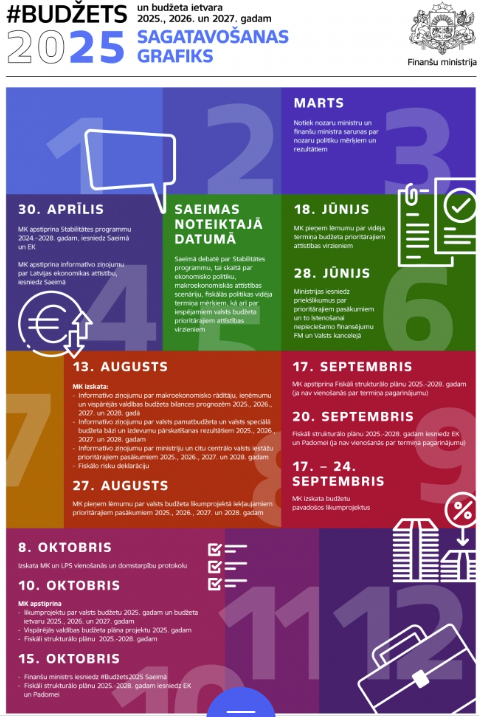 Undeclared work in EU, Eurobarometer survey 
https://europa.eu/eurobarometer/surveys/detail/2250
F.Šneidera pētījums par ēnu ekonomikas apjomu 31 Eiropas valstī 
https://www.researchgate.net/figure/Size-of-the-shadow-economy-of-31-European-countries-in-2022-in-of-off-GDP-Source_fig3_361775720
Budžeta process Latvijā https://www.fm.gov.lv/lv/media/14499/download?attachment
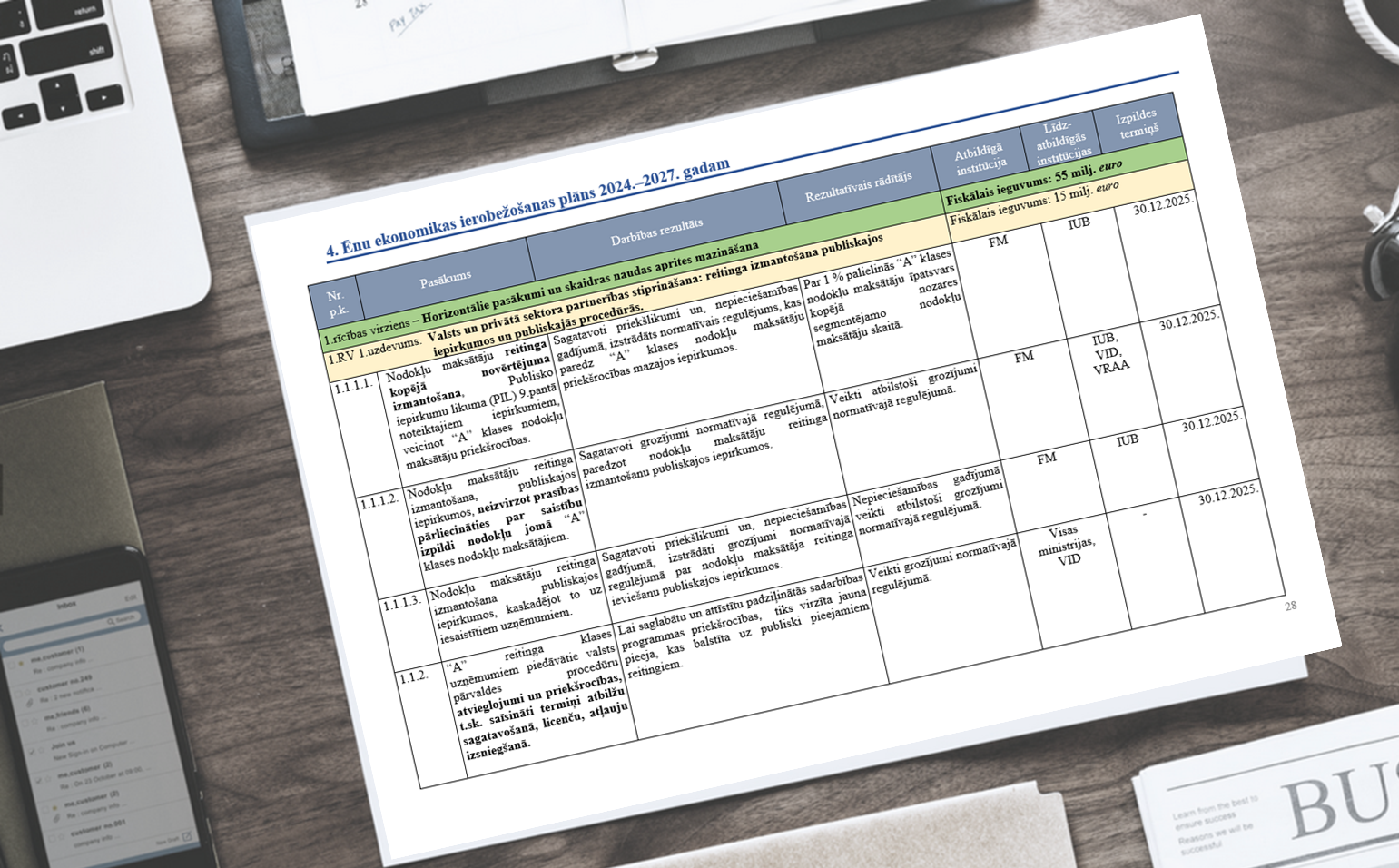 Veselība
EK pētījums par ēnu ekonomiku ES valstīs  https://www.europarl.europa.eu/RegData/etudes/STUD/2022/734007/IPOL_STU(2022)734007_EN.pdf
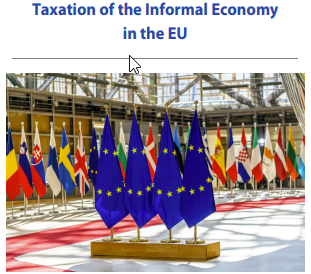 Par VID vērtībām
Tavi nodokļi – Tava drošība
https://www.fm.gov.lv/lv/budzets2024
PVN plaisas novērtējums EK TAXUD  
https://taxation-customs.ec.europa.eu/taxation/vat/fight-against-vat-fraud/vat-gap_en
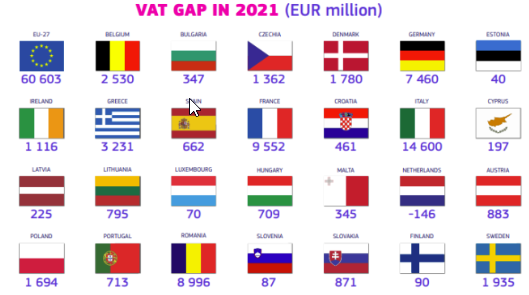 VID 20 gadi
Viena diena VID darbā
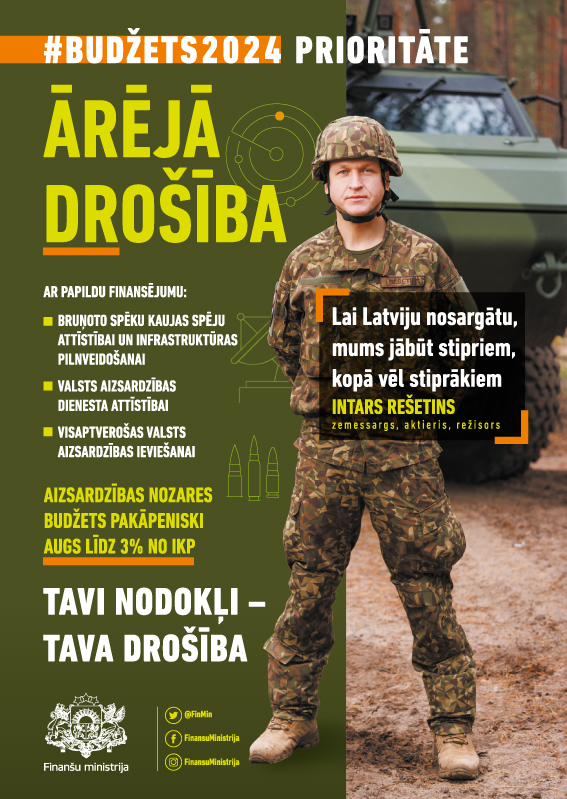 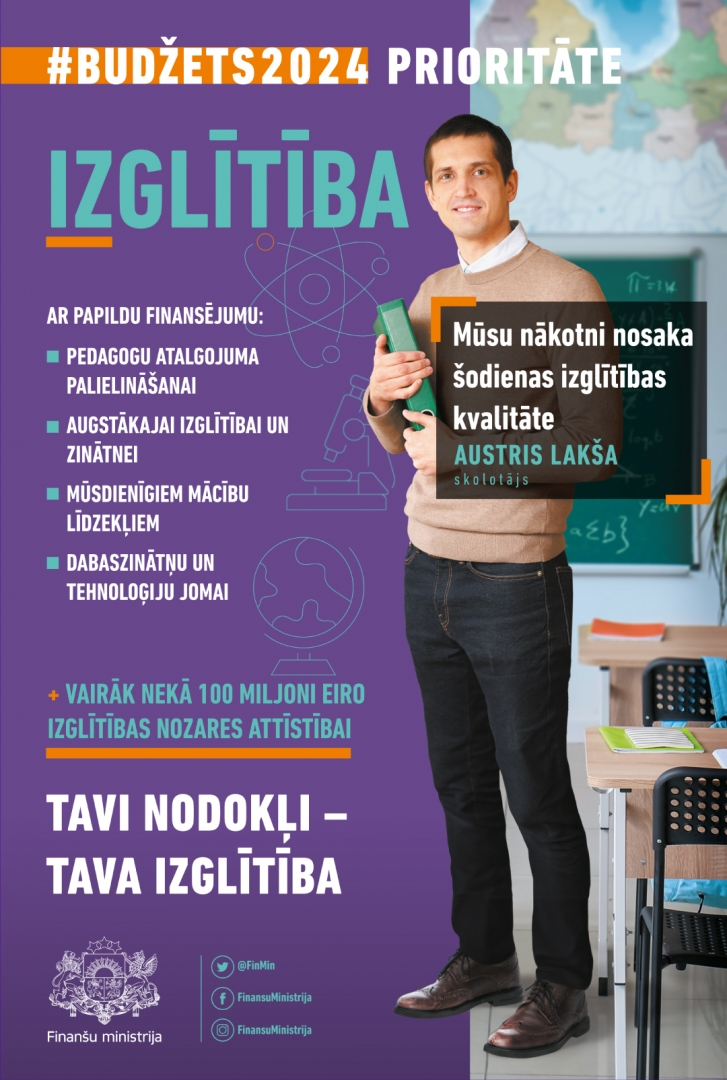 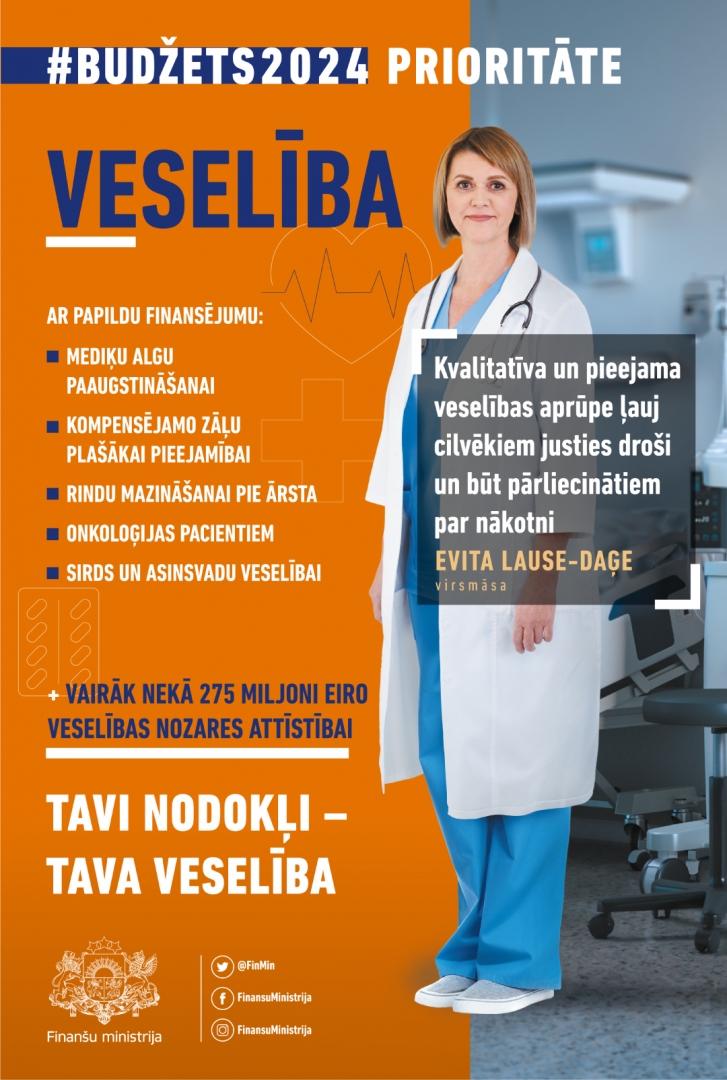 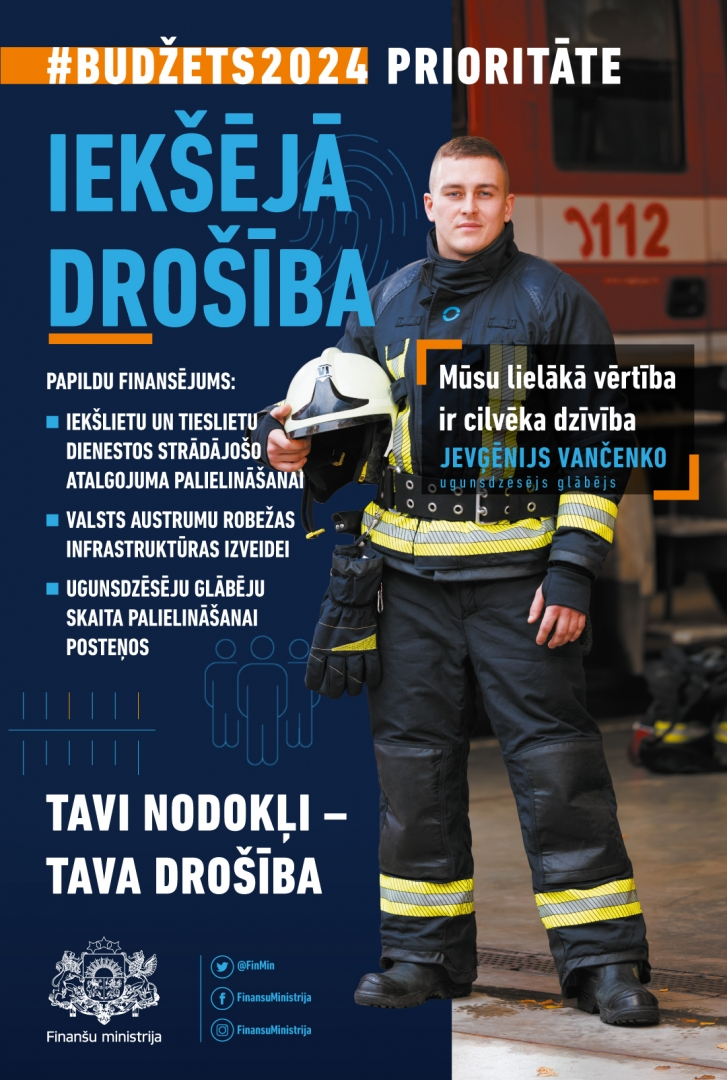 [Speaker Notes: Mānīgs prieks – aplokšņu alga - https://youtu.be/erYaUQ4LdNk
F.Šneidera pētījums par ēnu ekonomikas apjomu 31 Eiropas valstī 
https://www.researchgate.net/figure/Size-of-the-shadow-economy-of-31-European-countries-in-2022-in-of-off-GDP-Source_fig3_361775720
SSE Riga pētījums  - https://www.sseriga.edu/enu-ekonomikas-indekss-2023-latvija-starp-planiem-un-realitati
EK pētījums par ēnu ekonomiku ES valstīs - https://www.europarl.europa.eu/RegData/etudes/STUD/2022/734007/IPOL_STU(2022)734007_EN.pdf
PVN plaisas novērtējums EK TAXUD - https://taxation-customs.ec.europa.eu/taxation/vat/fight-against-vat-fraud/vat-gap_en
Nodokļu plaisas (VID novērtējums) - https://www.vid.gov.lv/lv/nodoklu-plaisu-apmeri
Undeclared work in the European Union, Eurobarometer survey - https://europa.eu/eurobarometer/surveys/detail/2250
Ēnu ekonomikas ierobežošanas plāns 2024.-2027.gadam - https://likumi.lv/ta/id/349352-enu-ekonomikas-ierobezosanas-plans-2024-2027-gadam
Cik tiek novirzīts nozarēm no viena nodokļos iemaksātā eiro - https://www.fm.gov.lv/lv/budzets2024
#Budžets2025 sagatavošanas grafiks - https://www.fm.gov.lv/lv/valsts-budzeta-2025gadam-izstrade
Budžeta process Latvijā - https://www.fm.gov.lv/lv/media/14499/download?attachment
Nozīmīgākie sabiedrības ieguvumi - https://www.fm.gov.lv/lv/valsts-budzeta-2025gadam-izstrade 
Budžeta aktualitātes  - https://www.fm.gov.lv/lv/jaunumi?category%5B891%5D=891
Tavi nodokļi – Tava drošība - https://www.fm.gov.lv/lv/budzets2024 
Ārējā drošība - https://youtu.be/_vEeEkwtasQ
Iekšējā drošība – https://youtu.be/5Bm5rXuF0l8
Izglītība - https://youtu.be/O1qojw4o7Ho
Veselība - https://youtu.be/J4OfeH8UszI
Valsts ieņēmumu dienestam 20 - https://www.youtube.com/watch?v=LXvPDtv_5zI
Viena diena VID darbā - https://www.youtube.com/watch?v=Ce6tkdDVi-0
Par VID vērtībām - https://youtu.be/QhS6krIYM0Y]